Famous Mathematicians
This half-term the numeracy activities will test what you know about some famous mathematicians.

This week’s mathematician is…
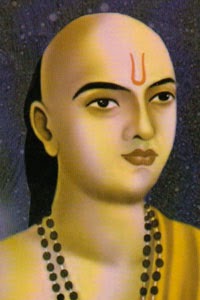 Aryabhata
Question 1
Born about 476, which country was Aryabhata from?
A: Mexico
B: India
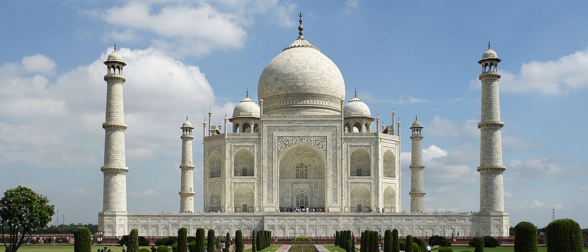 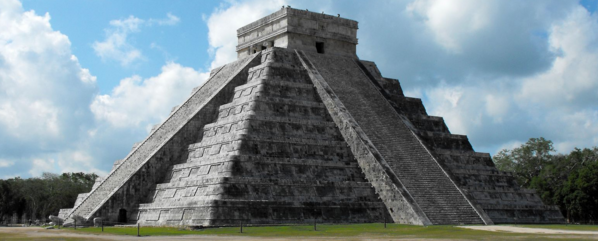 D: Thailand
C: China
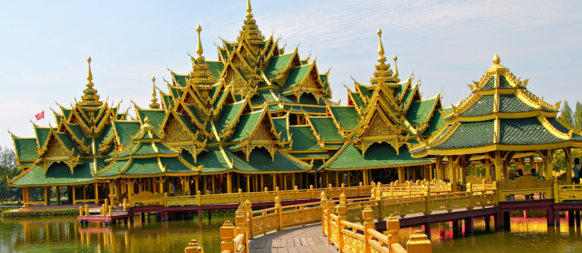 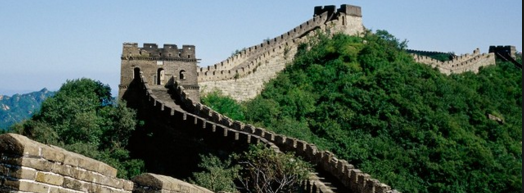 Question 2
Aryabhata is well known for his work on Mathematics. What other subject is he well known for?
A: Art
B: Science
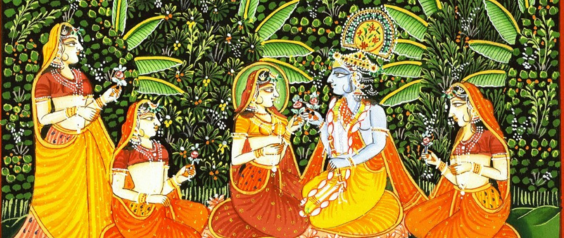 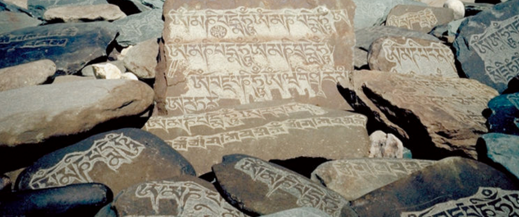 D: Astronomy
C: Music
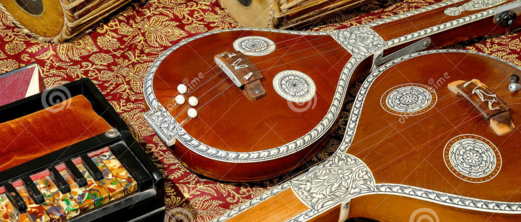 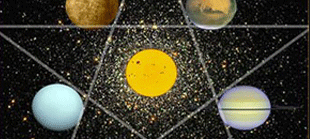 Question 3
Aryabhata wrote, 

“Add four to 100, multiply by eight, and then add 62,000. By this rule the circumference of a circle with a diameter of 20,000 can be approached." 

What number does this help us gain an approximate value for?
A: The golden ratio, ϕ
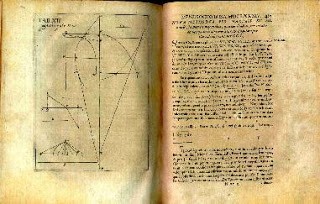 B: Pi, π
C: Euler’s number, e
D: The square root of 2
Question 4
Aryabhata also wrote,

“for a ___________, the result of a perpendicular with the half-side is the area.“

What is the missing word?
A:  Parallelogram
B:  Rhombus
D:  Trapezium
C:  Triangle
Question 5
Aryabhata provided results for the summation of square and cube numbers. What is the sum of the first four square numbers?
A: 576
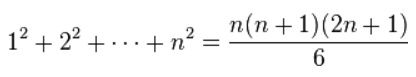 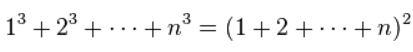 B: 100
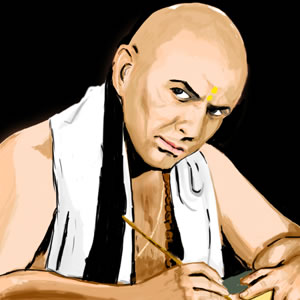 C: 10
D: 30
Question 1 - ANSWERS
Born about 476, which country was Aryabhata from?
A: Mexico
B: India
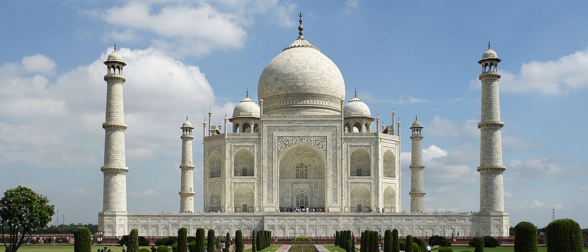 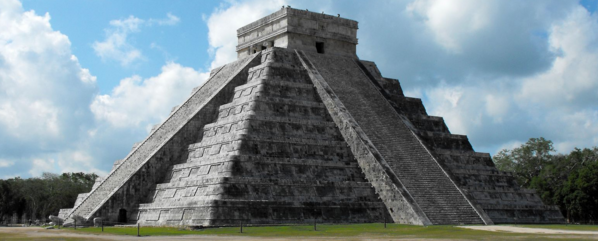 D: Thailand
C: China
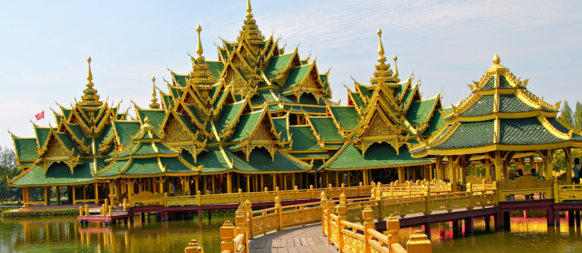 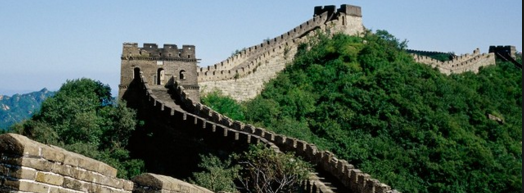 Question 2 - ANSWERS
Aryabhata is well known for his work on Mathematics. What other subject is he well known for?
A: Art
B: Science
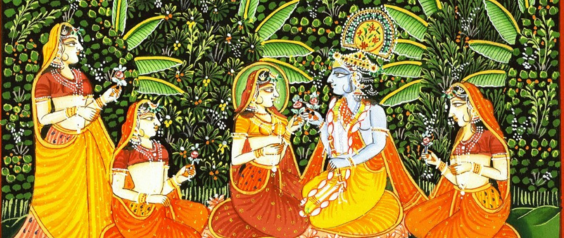 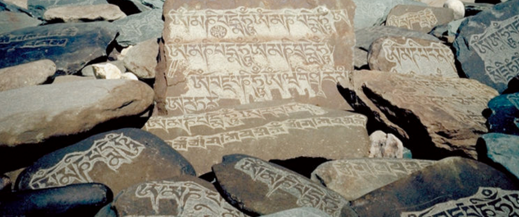 D: Astronomy
C: Music
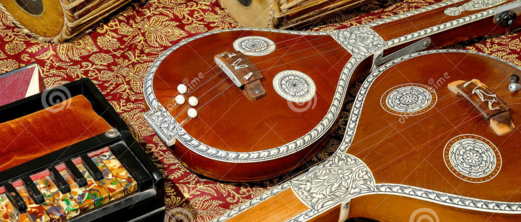 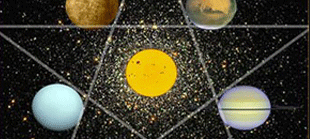 Question 3 - ANSWERS
Aryabhata wrote, 

“Add four to 100, multiply by eight, and then add 62,000. By this rule the circumference of a circle with a diameter of 20,000 can be approached." 

What number does this help us gain an approximate value for?
A: The golden ratio, ϕ
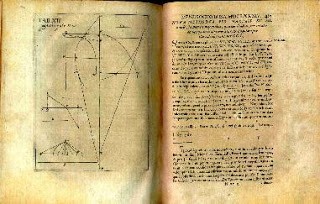 B: Pi, π
C: Euler’s number, e
D: The square root of 2
π = circumference ÷ diameter
Question 4
Aryabhata also wrote,

“for a ___________, the result of a perpendicular with the half-side is the area.“

What is the missing word?
A:  Parallelogram
B:  Rhombus
D:  Trapezium
C:  Triangle
Area (triangle) = ½ base x height
Question 5
Aryabhata provided results for the summation of square and cube numbers. What is the sum of the first four square numbers?
A: 576
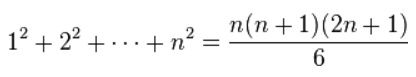 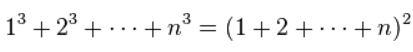 B: 100
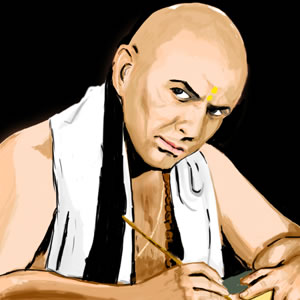 C: 10
D: 30
1 + 4 + 9 + 16 = 30